Detailed Review of DocuSign Template



John Schmall
ERCOT Grid Planning


NOGRR245 Workshop
February 10, 2025
General Information
2
Frequency Ride-Through Q1 & Q2
Is the Resource frequency ride-through capability (i.e., software, settings, firmware, and
parameterization) set to the maximum level the equipment allows? [y/n]

(If Yes) As of what date did the Resource maximize its frequency ride-through capability? [date]

(If Yes) Describe all software, firmware, settings or parameterization modifications the Resource owner implemented to maximize the Resource’s frequency ride-through capability to the fullest extent the equipment allows. [text]

(If No) Will the Resource maximize its frequency ride-through capability on or before 12/31/25 or by its initial synchronization date (for new IBRs synchronizing after 12/31/25)? [y/n]

(if yes to above question) Provide the date you intend to complete the maximization and describe the software, firmware, settings or parameterization changes you will make to maximize the Resource’s frequency ride-through capability. [date] [text]


Will the Resource owner implement changes to existing equipment other than software, firmware, settings or parameterization changes to increase the Resource’s frequency ride-through capability? [y/n]

(If Yes) Describe the changes to existing equipment other than software, firmware, settings or parameterization changes that will be made to increase the Resource’s frequency ride-through capability and attach any supporting documentation. [text] [attachment point]
3
Frequency Ride-Through Q3 & Q4
I attest the table above accurately represents the frequency ride-through performance capability of the Resource and all its inter-dependent systems (such as plant controls, turbine controls and/or inverter controls - not just protective relay settings). [y/n] 


Provide a complete frequency ride-through capability curve (0-600 seconds) superimposed on the minimum applicable requirement: [attachment point]
4
Frequency Ride-Through Curve Example
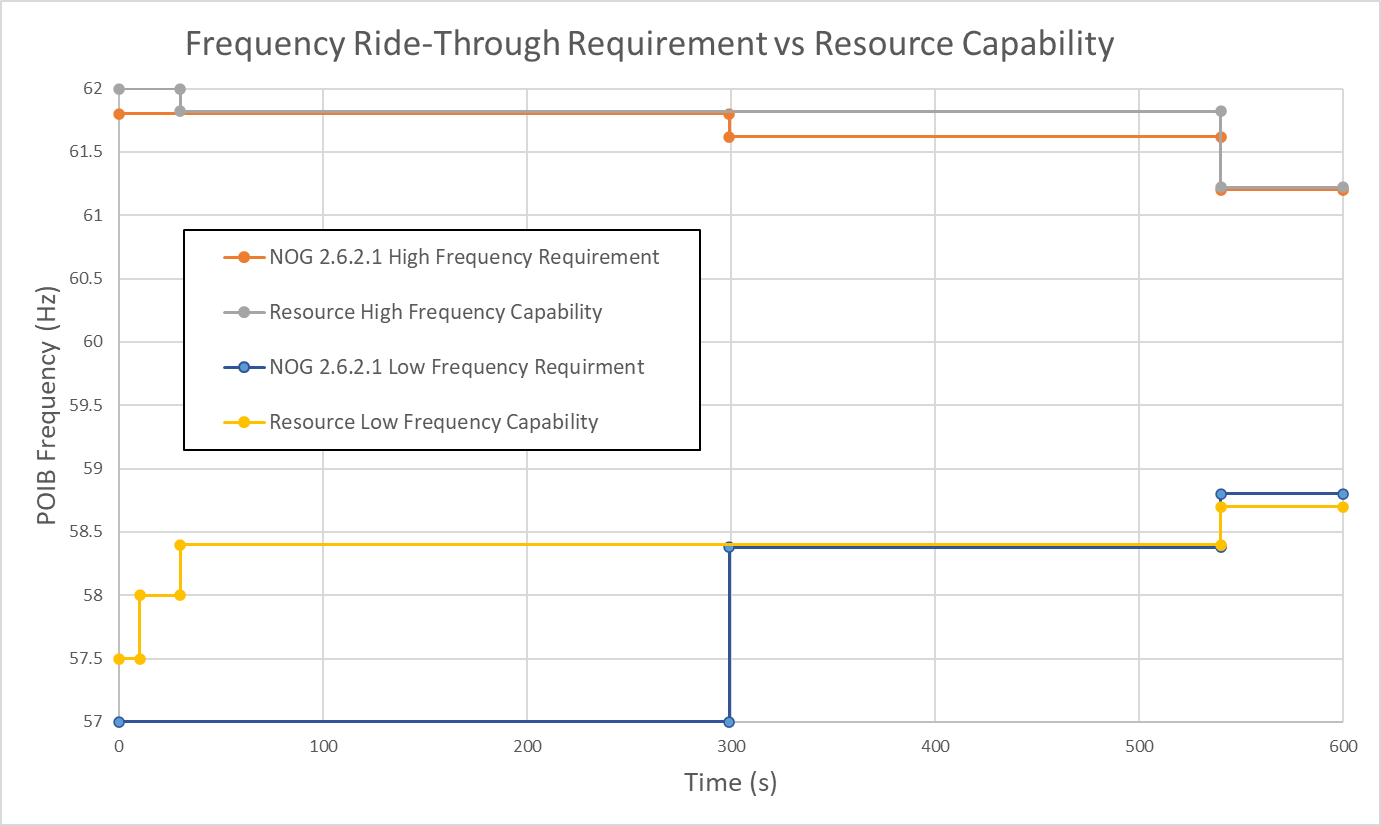 5
Frequency Ride-Through Q5 & Q6
Can the Resource meet or exceed - or will the Resource meet or exceed by 12/31/25 or at the time of its synchronization with the ERCOT Transmission Grid (for new IBRs synchronizing after 12/31/25) - the minimum frequency ride-through requirements in Nodal Operating Guide Sections 2.6.2.1(1) - (5)? [y/n]

(If Yes) As of what date did – or by what date will - the Resource meet the requirements in NOG Sections 2.6.2.1(1) – (5)? [date]

(If No) Submit the Initial Frequency Ride-Through Capability Report required in NOG Section 2.11.1(1). [text] [attachment point]

(If No) Does the Resource meet the frequency ride-through requirements in effect on May 1, 2024 at this time? [y/n] 


Can the Resource currently remain reliably connected to the ERCOT grid as set forth in NOG Section 2.6.2.1.1(2)? [y/n]

(If No) Submit the Initial Frequency Ride-Through Capability Report required in NOG Section 2.11.1(1). [text] [attachment point]
6
Frequency Ride-Through Q7 & Q8
I attest the Resource owner has made or caused to be made all software, settings, firmware, and parameterization changes (which includes memory upgrades to accommodate such changes that do not involve modifying other Resource equipment or components) to maximize the performance of the Resource’s protection systems, controls, and other plant equipment (within equipment limitations) to exceed or achieve as close as reasonably possible, the capability and performance requirements set forth in Nodal Operating Guide Section 2.6.2.1. [y/n]


I attest all submitted dynamic models including PSSE, TSAT, and PSCAD for this Resource are accurate and reflect actual frequency ride-through capability. [y/n]

(If No) Explain why the models are not accurate or do not reflect actual frequency ride-through capability. [text]
7
Voltage Ride-Through Q1 & Q2
Is the Resource voltage ride-through capability (i.e., software, settings, firmware, and
parameterization) set to the maximum level the equipment allows? [y/n]

(If Yes) As of what date did the Resource maximize its voltage ride-through capability? [date]

(If Yes) Describe all software, firmware, settings or parameterization modifications the Resource owner implemented to maximize the Resource’s voltage ride-through capability to the fullest extent the equipment allows. [text]

(If No) Will the Resource maximize its voltage ride-through capability on or before 12/31/25 or by its initial synchronization date (for new IBRs synchronizing after 12/31/25)? [y/n]

(if yes to above question) Provide the date you intend to complete the maximization and describe the software, firmware, settings or parameterization changes you will make to maximize the Resource’s voltage ride-through capability. [date] [text]


Will the Resource owner implement changes to existing equipment other than software, firmware, settings or parameterization changes to increase the Resource’s voltage ride-through capability? [y/n]

(If Yes) Describe the changes to existing equipment other than software, firmware, settings or parameterization changes that will be made to increase the Resource’s voltage ride-through capability and attach any supporting documentation. [text] [attachment point]
8
Voltage Ride-Through Q3
9
Voltage Ride-Through Q3 & Q4
I attest the table above accurately represents the voltage ride-through performance capability of the Resource and all its inter-dependent systems (such as plant controls, turbine controls and/or inverter controls - not just protective relay settings). [y/n] 


Provide a complete voltage ride-through capability curve (0-600 seconds) superimposed on the minimum applicable requirement.  A separate curve may be necessary to show sub-cycle overvoltage capability for resources subject to IEEE 2800-2022 requirements. [attachment point]
10
VRT Curve Example - Legacy
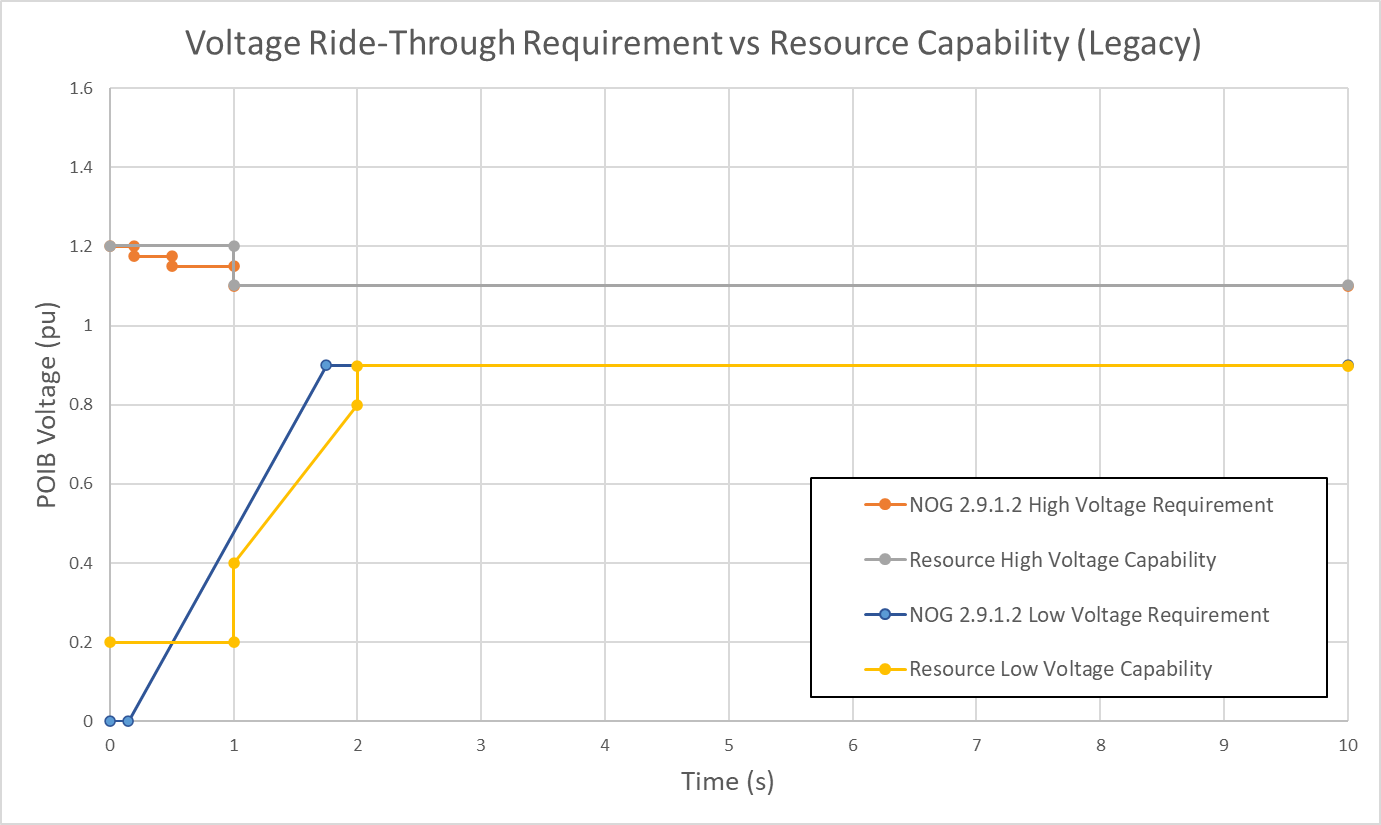 11
VRT Curve Example - Preferred
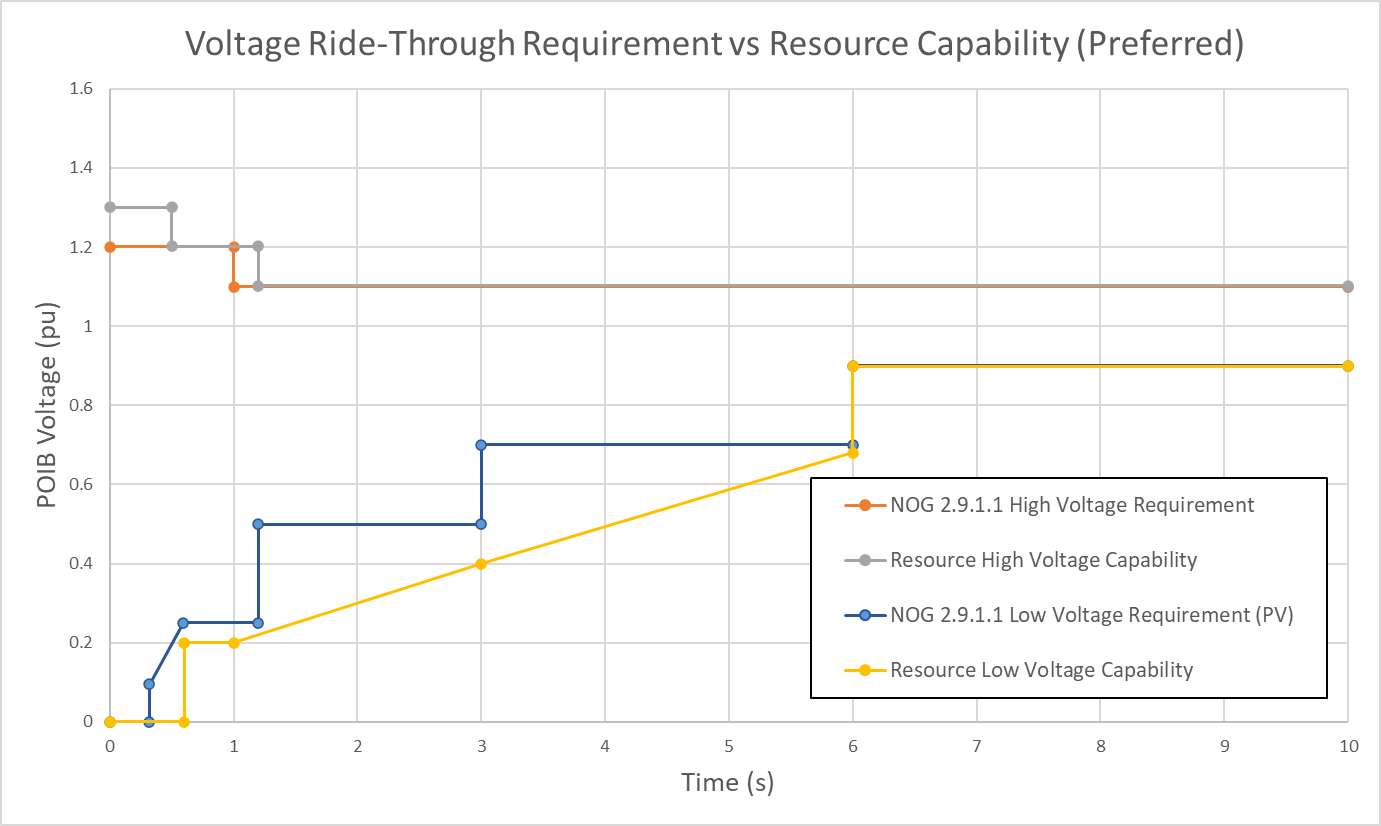 12
Sub-cycle Overvoltage Curve Example
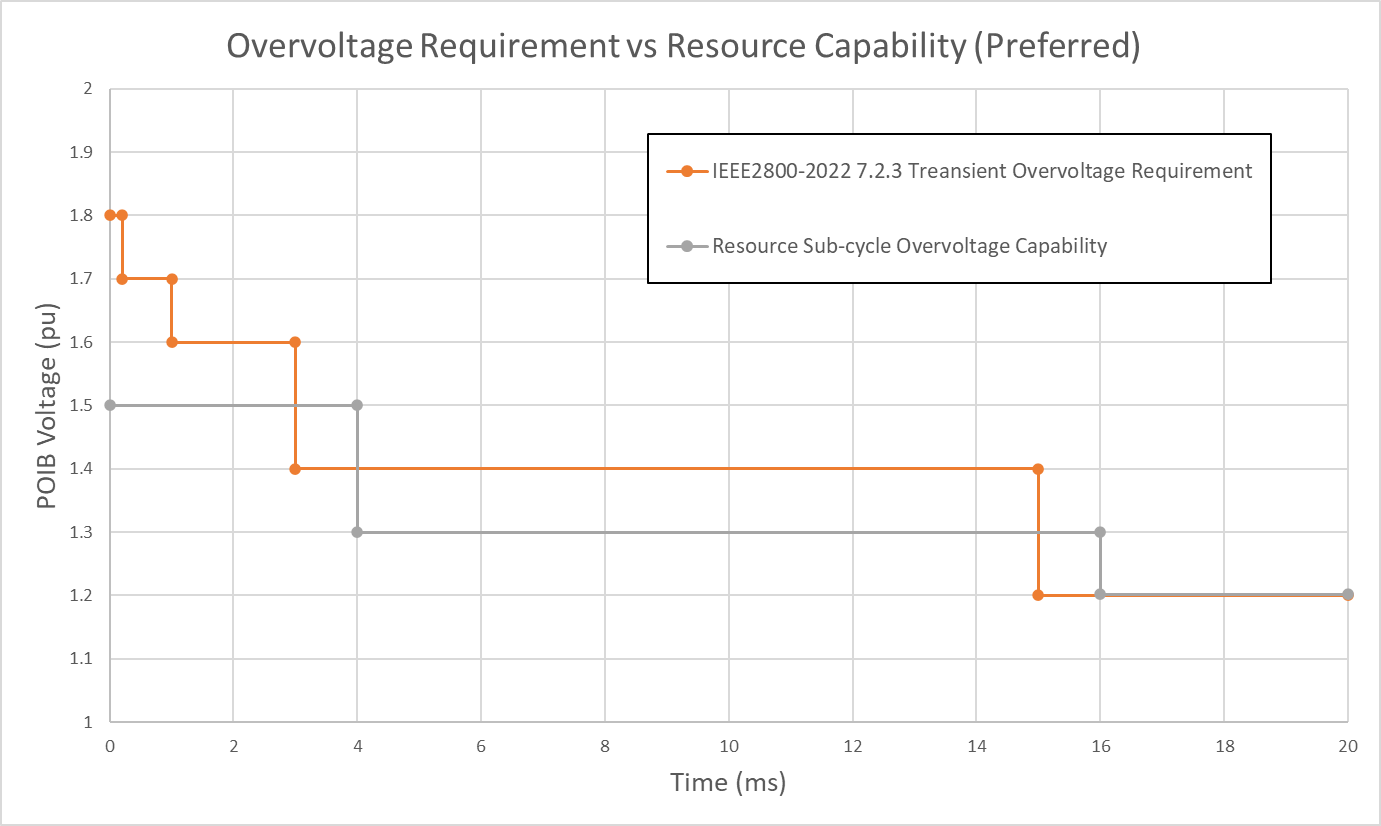 13
Voltage Ride-Through Q5
Can the Resource meet or exceed - or will the Resource meet or exceed by 12/31/25 - all the voltage ride-through requirements in Nodal Operating Guide Sections 2.9.1.1(1) – (7)? [y/n]

(If Yes) As of what date did – or by what date will - the Resource meet the requirements in NOG Sections 2.9.1.1(1) – (7)? [date]

(If No) Does the Resource meet or exceed - or will the Resource meet or exceed by 12/31/25 - all the voltage ride-through requirements in NOG Sections 2.9.1.2(1) – (7) at this time? [y/n]

(if No) Submit the Initial Voltage Ride-Through Capability Report required in NOG Section 2.11.2(1). [text] [attachment point]

(if No) Does the Resource meet the voltage ride-through requirements in effect on May 1, 2024 at this time? [y/n]
14
Voltage Ride-Through Q6. Q7, Q8 & Q9
Do all instantaneous over-current or over-voltage protection systems installed and activated to trip the Resource use filtered quantities or time delays sufficient to prevent misoperation while providing the desired equipment protection? [y/n] 


Does all alternating current instantaneous over-voltage protection that could disrupt power output use a measurement period of at least one cycle (of fundamental frequency)? [y/n]


Does the Resource use Rate of Change of Frequency measurement quantities to reduce power output or trip offline during fault conditions and subsequent recovery to a steady-state operating point within the applicable ride-through profiles in NOG Section 2.9.1.1(1) or 2.9.1.2(1)? [y/n] 


Does the Resource use phase angle jump measurement quantities to reduce power output or trip offline during fault conditions and subsequent recovery to a steady-state operating point within the applicable ride-through profiles in NOG Section 2.9.1.1(1) or 2.9.1.2(1)? [y/n]
15
Voltage Ride-Through Q10 & Q11
I attest the Resource owner has made or caused to be made all software, settings, firmware, and parameterization changes (which includes memory upgrades to accommodate such changes that do not involve modifying other Resource equipment or components) to maximize the performance of the Resource’s protection systems, controls, and other plant equipment (within equipment limitations) to exceed or achieve as close as reasonably possible, the capability and performance requirements set forth in Nodal Operating Guide Sections 2.9.1, 2.9.1.1 or 2.9.1.2, as applicable. [y/n]


I attest all submitted dynamic models including PSSE, TSAT, and PSCAD for this Resource are accurate and reflect actual voltage ride-through capability. [y/n]

(If No) Explain why the models are not accurate or do not reflect actual voltage ride-through capability. [text]
16
IEEE 2800-2022 Q1
Has the Resource owner maximized the Resource’s capabilities with respect to the requirements in IEEE 2800-2022 Sections 5, 7, and 9 to the fullest extent the equipment allows? [y/n]

(If Yes) As of what date did the Resource maximize its capabilities with respect to the requirements in IEEE 2800-2022 Sections 5, 7, and 9 to the fullest extent the equipment allows? [date]

(If Yes) Describe all software, firmware, settings or parameterization modifications the Resource implemented to maximize the Resource’s capabilities with respect to the requirements in IEEE 2800-2022 Sections 5, 7, and 9 to the fullest extent the equipment allows. [text]

(If No) Will the Resource maximize it capabilities with respect to the requirements in IEEE 2800-2022 Sections 5, 7, and 9 to the fullest extent the equipment allows on or before 12/31/25 or by its Commercial Operations Date? [y/n]

(if yes to above question) Provide the date you intend to complete the maximization and describe the software, firmware, settings or parameterization changes you will make to increase the Resource’s capabilities with respect to the requirements in IEEE 2800-2022 Sections 5, 7, and 9 to the fullest extent the equipment allows. [date] [text]
17
IEEE 2800-2022 Q2 & Q3
Can the Resource meet or exceed - or will the Resource meet or exceed by 12/31/25 (or its Commercial Operations Date) - the capability and performance set forth in sections 5, 7 and 9 of the IEEE 2800-2022? [y/n]

(If Yes) As of what date did - or by what date will - the Resource meet or exceed the requirements in IEEE 2800-2022 Sections 5, 7, and 9 to the fullest extent the equipment allows? [date]

(If No) Describe which parts of IEEE 2800-2022 Sections 5, 7 and 9 the Resource can meet (if any) and which it cannot meet. [text]


Will the IBR be configured to inject negative sequence current for unbalanced faults (in addition to increased positive-sequence reactive current) as described in IEEE 2800 Section 7.2.2.3.4? [y/n]

(If No) Describe why the Resource has not been configured to inject negative sequence current for unbalanced faults (in addition to increased positive-sequence reactive current). [text]

(If Yes) Complete the following table and provided additional explanation if necessary.
18
IEEE 2800-2022 Q4 & Q5
Complete the following IBR Performance Specifications per IEEE 2800-2022 Section 7.2.2.3.5, Table 13.









Does the Resource use current blocking? [y/n]

(If Yes) Please describe any use of current blocking to ride through disturbances. Note: Current blocking is not allowed within the continuous or mandatory operations regions (“no trip zones”) and, if used in the “may trip” regions, current exchange must restart in ≤ 5 cycles (IEEE 2800-2022 Section 7.2.3). [text] [attachment point]

(If Yes) Provide restart time in the following table:
19
IEEE 2800-2022 Q6 & Q7
Provide the Rate of Change of Frequency ride-through capability in the following table (See IEEE 2800-2022 Section 7.3.2.3.5):









Provide the phase angle jump (change) ride-through capability in the following table (See IEEE 2800-2022  Section 7.3.2.4):
20
IEEE 2800-2022 Q8, Q9 & Q10
Provide consecutive voltage deviations ride-through data (See, IEEE 2800-2022 Section 7.2.2.4):












I attest the Resource owner has collaborated with the interconnecting TSP(s) to ensure any auto-reclosing settings are coordinated with the Resource multiple fault ride-through capability to not result in unnecessary tripping of the Resource. [y/n]


I attest the Resource owner has made all software, settings, firmware, and parameterization changes (which includes memory upgrades to accommodate such changes that do not involve modifying other Resource equipment or components) to maximize the performance of the Resource’s protection systems, controls, and other plant equipment (within equipment limitations) to exceed, or achieve as close as reasonably possible, the capability and performance set forth in Sections 5, 7 and 9 of the IEEE 2800-2022 standard. [y/n]
21
Extension Request
Are you requesting an extension for the Resource under Nodal Operating Guide Sections 2.6.2.1(7); 2.9.1(6); 2.9.1.1(8) or (9); or 2.9.1.2(9)? [y/n]

(If Yes) Provide complete the following table: 











(If Yes) What is the Resource’s Commercial Operations Date?  [date]

(If Yes) For each section you are requesting an extension, provide the information set forth in NOG Sections 2.11.1 (for frequency ride-through extensions) or 2.11.2 (for voltage ride-through extensions). [text] [attachment point]

(If Yes) Provide the information set forth in NOG Section 2.12.1.2 as applicable for the extension requested. [text] [attachment point]
22
Exemption Request
Do you intend to request an exemption pursuant to Nodal Operating Guide Section 2.6.2.1(7) for the Resource?  [y/n]
(If Yes) Specify the sub-section(s) of NOG Section 2.6.2.1 for which you seek the exemption and provide the information set forth in NOG Section 2.11.1: [text] [attachment point]
Section 2.6.2.1(1)? [y/n]
Section 2.6.2.1(3)? [y/n]
Section 2.6.2.1(4)? [y/n]
Section 2.6.2.1(5)? [y/n]
Section 2.6.2.1(6)? [y/n]


Do you intend to request an exemption pursuant to Nodal Operating Guide Section 2.9.1.2(9) for the Resource? [y/n]
(If Yes) Specify the sub-section(s) of NOG Section 2.9.1.2 for which you seek the exemption and provide the information set forth in NOG Section 2.11.2: [text] [attachment point]
Section 2.9.1.2(1)? [y/n]
Section 2.9.1.2(3)? [y/n]
Section 2.9.1.2(4)? [y/n]
Section 2.9.1.2(5)? [y/n]
Section 2.9.1.2(6)? [y/n]


Do you intend to request an exemption pursuant to Nodal Operating Guide Section 2.9.1(5)? [y/n]
(If Yes) Provide the information set forth in NOG Section 2.11.2. [text] [attachment point]
23
Questions
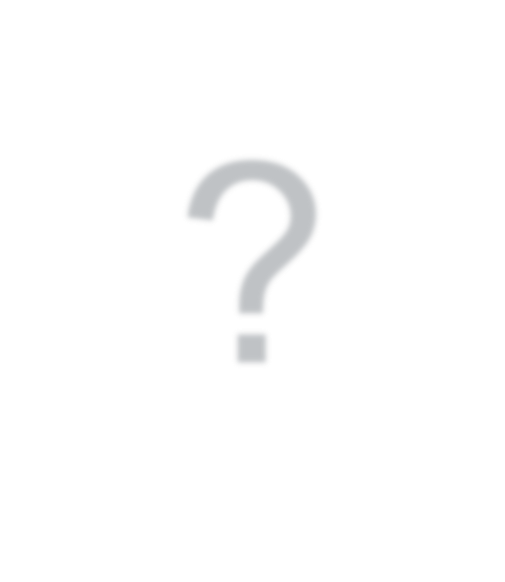 ?
24